Fig. 1. Superimposition of the active site structures of the WT (carbons in green, 1UG6), the N282T (carbons in ...
Protein Eng Des Sel, Volume 27, Issue 1, January 2014, Pages 13–19, https://doi.org/10.1093/protein/gzt057
The content of this slide may be subject to copyright: please see the slide notes for details.
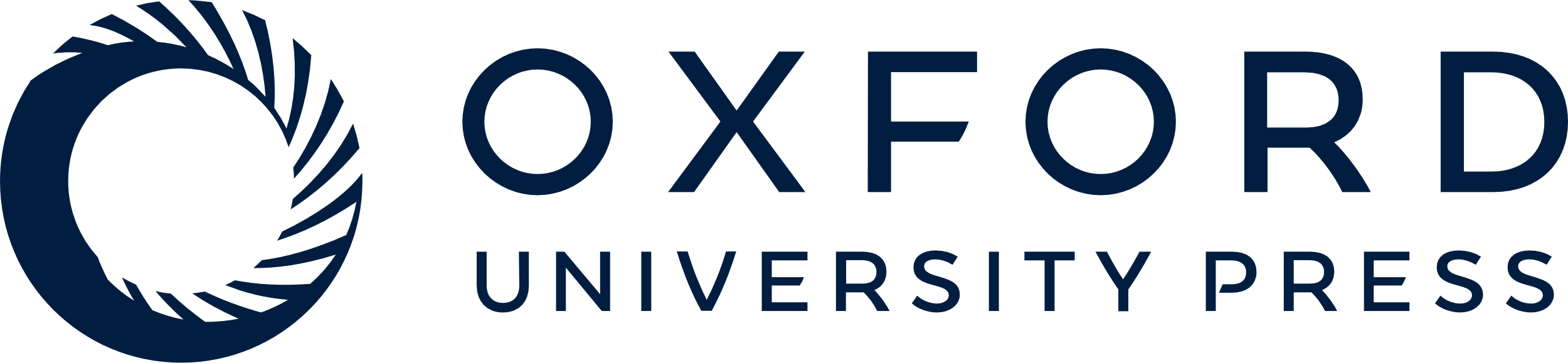 [Speaker Notes: Fig. 1. Superimposition of the active site structures of the WT (carbons in green, 1UG6), the N282T (carbons in yellow) and the F401S (carbons in blue) mutants of Ttβ-gly. Nitrogens are in blue, oxygens in red and sulfurs in yellow. Catalytic residue identifiers are underlined and the mutated residues are in bold. A β-d-fucose molecule (carbons in gray) is docked in the active site by superimposition with the 2-deoxy-2-fluoro-d-glucosyl using the glycosyl-enzyme structure of Bacillus polymyxa β-glycosidase (PDB code: 1E4I). This figure was created with PyMol.


Unless provided in the caption above, the following copyright applies to the content of this slide: © The Author 2013. Published by Oxford University Press. All rights reserved. For Permissions, please e-mail: journals.permissions@oup.com]